Управление Федеральной антимонопольной службы по Республике Башкортостан

Административная ответственность
за нарушение законодательства
в сфере закупок

Уфа, 16 ноября 2017
527
2017 ГОД
27
488
290
НАПРАВЛЕНО 
МАТЕРИАЛОВ
ПРОКУРАТУРОЙ
ВСЕГО 
ВОЗБУЖДЕНО 
ДЕЛ
ВЫНЕСЕНО
ПОСТАНОВЛЕНИЙ 
О НАЛОЖЕНИИ
ШТРАФОВ
ПРЕКРАЩЕНО
ДЕЛ
НАИБОЛЕЕ  ЧАСТЫЕ НАРУШЕНИЯ ЗА 2017 ГОД
ч. 2 ст. 7.30 КоАП РФ – 160 дел, 
ч. 1.4. ст. 7.30 КоАП РФ – 55 дел,
 ч. 4.2. ст. 7.30 КоАП РФ - 156 дел, 
ч. 4 ст. 7.32 КоАП РФ  -  около 20 дел. 
ч.1 ст.7.29 КоАП РФ – более 13
3
Административная ответственность за нарушение законодательства о закупках. Составы административных правонарушений
Часть 1.4 статьи 7.30 КоАП РФ
Состав
Размещение должностным лицом заказчика, должностным лицом уполномоченного органа, должностным лицом уполномоченного учреждения, специализированной организацией в единой информационной системе в сфере закупок или направление оператору электронной площадки информации и документов, подлежащих размещению, направлению, с нарушением требований, предусмотренных законодательством Российской Федерации о контрактной системе в сфере закупок, либо нарушение указанными лицами порядка предоставления конкурсной документации или документации об аукционе, порядка разъяснения положений такой документации, порядка приема заявок на участие в определении поставщика (подрядчика, исполнителя), окончательных предложений, за исключением случаев, предусмотренных частями 1 - 1.3 и 1.7 настоящей статьи.
Лицо, подлежащее административной ответственности
Должностное лицо, юридическое лицо
Административное наказание
Штраф  15 000 р.  (должностное лицо); Штраф 50 000 р. (юридическое лицо).
Закупка:№0501300000217000001 Электронный аукцион
Заказчик: МУП «Электросети» МР Бураевский район РБ
Заказчиком необъективно описан объект закупки, что в свою очередь влечет ограничение потенциальных участников закупки;

МУП «Электросети» Бураевского района РБ по результатам проведенного аукциона в электронной форме 16.04.2017 заключен контракт № 002-ТС на поставку легкового автомобиля Renault LOGAN или «эквивалент» с учетом «Программы утилизации» Данный контракт исполнен в полном объеме 24.04.2017, оплата по указанному контракту произведена в полном объеме 24.04.2017 (платежное поручение № 124 от 24.04.2017)
МУП «Электросети» Бураевского района РБ после выполнения обязательств по оплате и приемке легкового автомобиля Renault LOGAN по вышеуказанному контракту № 002-ТС, отчет об исполнении указанного контракта в установленной формы не составлен и не размещен в течение 7 рабочих дней на сайте www.zakupki.gov.ru, а размещен лишь 25.07.2017 года с 10:27 час. по 10:29 час.
5
Административная ответственность за нарушение законодательства о закупках. Составы административных правонарушений
Часть 2 статьи 7.30 КоАП РФ
Состав
Отклонение заявки на участие в конкурсе, отказ в допуске к участию в аукционе, признание заявки на участие в закупке товара, работы или услуги не соответствующей требованиям конкурсной документации, документации об аукционе, отстранение участника закупки от участия в конкурсе, аукционе (далее в настоящей части - отказ в допуске к участию в закупке) по основаниям, не предусмотренным законодательством Российской Федерации о контрактной системе в сфере закупок, признание заявки на участие в конкурсе надлежащей, соответствующей требованиям конкурсной документации, признание заявки на участие в аукционе надлежащей, соответствующей требованиям документации об аукционе, в случае, если участнику, подавшему такую заявку, должно быть отказано в допуске к участию в закупке в соответствии с требованиями законодательства Российской Федерации о контрактной системе в сфере закупок, или нарушение порядка вскрытия конвертов с заявками на участие в конкурсе, закрытом аукционе и (или) открытия доступа к таким заявкам, поданным в форме электронных документов, нарушение порядка рассмотрения и оценки таких заявок, окончательных предложений участников закупки, установленного конкурсной документацией
Лицо, подлежащее административной ответственности
Должностное лицо, юридическое лицо
Административное наказание
Штраф 1% от начальной (максимальной) цены контракта, но не менее 5 000 и не более 30 000.    (должностное лицо).
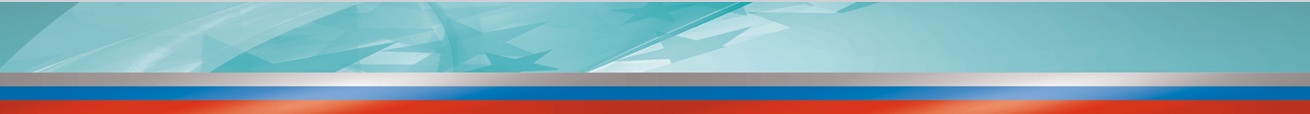 Закупка:№0101200009516006111  Электронный аукцион
Заказчик: ГКУ «Безопасный регион»
Отказ в заключении контракта;

По результатам рассмотрения вторых частей заявок победителем на право заключения контракта на выполнение работ по техническому обслуживанию - системы автоматической фотовидеофиксации нарушений правил дорожного движения и распознавания изображений регистрационных знаков транспортных средств признано ООО «Уфа-Сервис».
Заказчиком в лице руководителя ГКУ «Безопасный регион отказано в заключении указанного контракта с победителем электронного аукциона.
«Основанием для отказа заключения контракта послужило следующее: Победитель электронного аукциона предоставил недостоверную информацию, …  подрядчик осуществляющий наладку, техническое обслуживание и диагностику оборудования, должен иметь лицензию от производителя на использование диагностической части программного обеспечения вычислительного модуля оборудования…»
Вышеуказанные действия противоречат ч. 9 ст. 31 Закона № 44-ФЗ и содержат признаки состава административного правонарушения
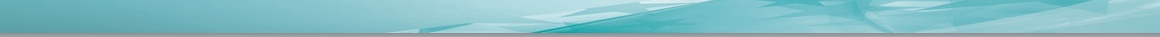 Административная ответственность за нарушение законодательства о закупках. Составы административных правонарушений
Часть 4.2 статьи 7.30 КоАП РФ
Состав
Утверждение конкурсной документации, документации об аукционе, документации о проведении запроса предложений, определение содержания извещения о проведении запроса котировок с нарушением требований, предусмотренных законодательством Российской Федерации о контрактной системе в сфере закупок, за исключением случаев, предусмотренных частями 4 и 4.1 настоящей статьи.
Лицо, подлежащее административной ответственности
Должностное лицо
Административное наказание
Штраф  3 000 р.  (должностное лицо).
Закупка:№2001000000117000039  Электронный аукцион
Заказчик: АО «Салаватский химический завод»
Заказчиком установлены требования не в соответствии с законом о контрактной системе;

Предметом контракта является «Изготовление и поставка лифта грузопассажирского», однако, Заказчик установил требования, согласно которым участникам налагаются непредусмотренные и необязательные расходы, связанные с направлением, проживанием переездом представителей Заказчика от места прибытия до места проживания, от места проживания  до места инспектирования/заводской приемки и обратно, что влечет нарушение п.1 ч.1 ст.64 Закона о контрактной системе.
9
Административная ответственность за нарушение законодательства о закупках. Составы административных правонарушений
Часть 4 статьи 7.32 КоАП РФ
Состав
Изменение условий контракта, в том числе увеличение цен товаров, работ, услуг, если возможность изменения условий контракта не предусмотрена законодательством Российской Федерации о контрактной системе в сфере закупок.
Лицо, подлежащее административной ответственности
Должностное лицо, юридическое лицо
Административное наказание
Штраф  20 000 р.  (должностное лицо); Штраф 200 000 р. (юридическое лицо).
Закупка:№0101200009517001336  Электронный аукцион
Заказчик: Администрация МР Благоварский район РБ
изменения существенных условий государственного контракта;

Согласно Приложение № 2 к муниципальному контракту на выполнение работ по объекту : «Строительство блочно - модульных котельных для объектов соцкультбыта в с. Первомайский Благоварского района РБ» срок окончания вышеуказанных работ установлен до 31 сентября 2017 года.
Вместе с тем проведенной проверкой установлено, что вопреки требованиям ст. 95 ФЗ РФ от 05.04.2013 N 44-ФЗ должностным лицом администрации МР Благоварский район РБ с АО «Башкоммунприбор» 25.09.2017 заключено Дополнительное соглашение, согласно которому срок окончания выполнения работ установлен до 15 ноября 2017 года.
Таким образом, должностным лицом администрации МР Благоварский район РБ вопреки требованиям норм законодательства продлен срок окончания выполнения работ, что привело к тому, что у проживающих в домах граждан во время отопительного сезона отсутствует отопление.
11
Административная ответственность за нарушение законодательства о закупках. Составы административных правонарушений
Часть 1 статьи 7.32 КоАП РФ
Состав
Заключение контракта по результатам определения поставщика (подрядчика, исполнителя) с нарушением объявленных условий определения поставщика (подрядчика, исполнителя) или условий исполнения контракта, предложенных лицом, с которым в соответствии с законодательством Российской Федерации о контрактной системе в сфере закупок заключается контракт.
Лицо, подлежащее административной ответственности
Должностное лицо, юридическое лицо
Административное наказание
Штраф  1% начальной (максимальной) цены контракта, но не менее 5 000 рублей и не более 30 000 рублей.  (должностное лицо); 
Штраф 1 %начальной (максимальной) цены контракта, но не менее 50 000 рублей и не более 300 000 рублей. (юридическое лицо).
Закупка:№0301300104817000021 Электронный аукцион
Заказчик: МУП "Управление капитального строительства" МР Туймазинский район РБ
Заключен контракт с нарушением законодательства Российской Федерации о контрактной системе в сфере закупок ;

В реестре контрактов на официальном сайте zakupki.gov.ru размещен заключенный по результатам конкурса контракт с единственным участником от 26.05.2017.
При этом текст заключенного контракта полностью не соответствует тексту проекта контракта размещенного в разделе 3 конкурсной документации.
В тексте заключенного контракта отсутствуют положения об ответственности Заказчика и пределах этой ответственности ( в проекте контракта эти положения имеются), а размер ответственности Исполнителя изменен (в проекте он установлен- штраф 10% и пеня - 1/300 ставки рефинансирования Центрального банка РФ от неуплаченной в срок суммы, в заключенном контракте- 1/2 суммы вознаграждения).
Остальные положения контракта также существенно изменены в сравнении с размещенным проектом муниципального контракта в составе конкурсной документации.
13
Административная ответственность за нарушение законодательства о закупках. Составы административных правонарушений
Часть 1 статьи 7.29 КоАП РФ
Состав
Принятие решения о способе определения поставщика (подрядчика, исполнителя), в том числе решения о закупке товаров, работ, услуг для обеспечения государственных и муниципальных нужд у единственного поставщика (подрядчика, исполнителя), с нарушением требований, установленных законодательством Российской Федерации о контрактной системе в сфере закупок товаров, работ, услуг для обеспечения государственных и муниципальных нужд (далее также - законодательство Российской Федерации о контрактной системе в сфере закупок), за исключением случаев, предусмотренных частями 2 и 2.1 настоящей статьи.
Лицо, подлежащее административной ответственности
Должностное лицо
Административное наказание
Штраф  30 000 р.  (должностное лицо).
Закупка:№0301300104817000021 Электронный аукцион
Заказчик: Администрация СП Чалмалинский сельсовет  МР Шаранский район РБ
Неверный выбор способа определения поставщика ;

Заказчиком было принято решение раздробить закупку на 8 договоров на сумму, не превышающую 100 тысяч рублей, для заключения которых не нужно проводить открытые конкурсы.
В результате 2 договора №№1 и 1/1 заключены в один день, 2 договора №№48 и 24 с интервалом в 1 день, остальные 4 договора с интервалом в 10 дней.
Данные обстоятельства свидетельствуют о неверном выборе способа определения поставщика (подрядчика, исполнителя), желании избежать использования конкурентного способа определения поставщика (подрядчика, исполнителя).
Таким образом, путем искусственного дробления одноименных работ заказчиком был осуществлен уход от основополагающих принципов Федерального закона от 05.04.2013 № 44-ФЗ, направленных на обеспечение конкуренции, профессионализма заказчика, ответственности за результативность и эффективность осуществления закупок, путем выявления в ходе закупки лучшего исполнителя работ (ст.ст. 8, 9, 12 Федерального закона от 05.04.2013 № 44-ФЗ).
15
Административная ответственность за нарушение законодательства о закупках. Составы административных правонарушений
Часть 1 статьи 7.32.5 КоАП РФ дополнен статьей с 6 августа 2017 г. - Федеральный закон от 26 июля 2017 г. N 189-ФЗ

Состав
Нарушение должностным лицом заказчика срока и порядка оплаты товаров (работ, услуг) при осуществлении закупок для обеспечения государственных и муниципальных нужд, в том числе неисполнение обязанности по обеспечению авансирования, предусмотренного государственным или муниципальным контрактом.
Лицо, подлежащее административной ответственности
Должностное лицо
Административное наказание
Штраф  от 30 000 – 50 000 р.  (должностное лицо);
Закупка:№0101200009517000887 Электронный аукцион
Заказчик: Администрация МР Благоварский район РБ
Нарушение порядка оплаты товара;
Установлено, что 19.07.2017 года подрядчиком составлен акт № КС-2 и № КС-3, которые были подписаны должностным лицом в тот же день. Также подрядчиком выставлена счет-фактура №61/11 от 19.07.2017 года.
Работы выполнены на сумму 6 388 999,50 рублей и приняты должностным лицом Заказчика в полном объеме.
На основании подписанных сторонами форм № КС-2, № КС-3, бухгалтерией Администрации в Госком РБ по строительству и архитектуре подана сводная заявка с приложением копии контракта на выделение субсидий на софинансирование расходов в сумме 3 389 000 рублей.
В связи с чем, платежными поручениями от 02.08.2017 года №139578 и от 04.08.2017 года №140832 на лицевой счет Администрации поступили денежные средства в размере 1 916 750,00 рублей и 1 472 250, 00 рублей соответственно на общую сумму 3 389 000, 00 рублей
Между тем, в нарушение п.3.2 муниципального контракта, расчет Заказчиком не произведен. Проверкой установлено, что должностным лицом, подписавшим муниципальный контракт, формы №КС-2, КС-3, и фактически контролирующим надлежащее исполнение заключенного сторонами муниципального контракта, дано указание главному бухгалтеру Администрации о не начислении, неоплате контракта до момента комиссионной проверки и обследования надлежащего ремонта улицы Бондаренко в с.Языково, которая должна была быть произведена Заказчиком в течение 5 рабочих дней со дня получения от подрядчика формы № КС-2, формы № КС-3 (п.3.1 муниципального контракта).
17
Причины правонарушений
недостаточная квалификация, низкая правовая культура контрактных управляющих; 
не сформирована организационная структура, должностные обязанности и персональная ответственность сотрудников контрактной службы не распределены;
отсутствие взаимодействия и общей координации действий между структурными подразделениями заказчика и контрактной службой, контрактными управляющими;
отсутствие должного контроля со стороны руководителей заказчиков и руководителей контрактных служб.
СПАСИБО ЗА ВНИМАНИЕ!
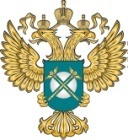 www.fas.gov.ru
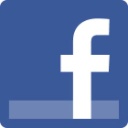 FAS-book
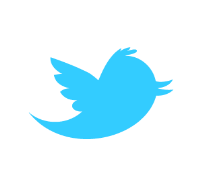 rus_fas